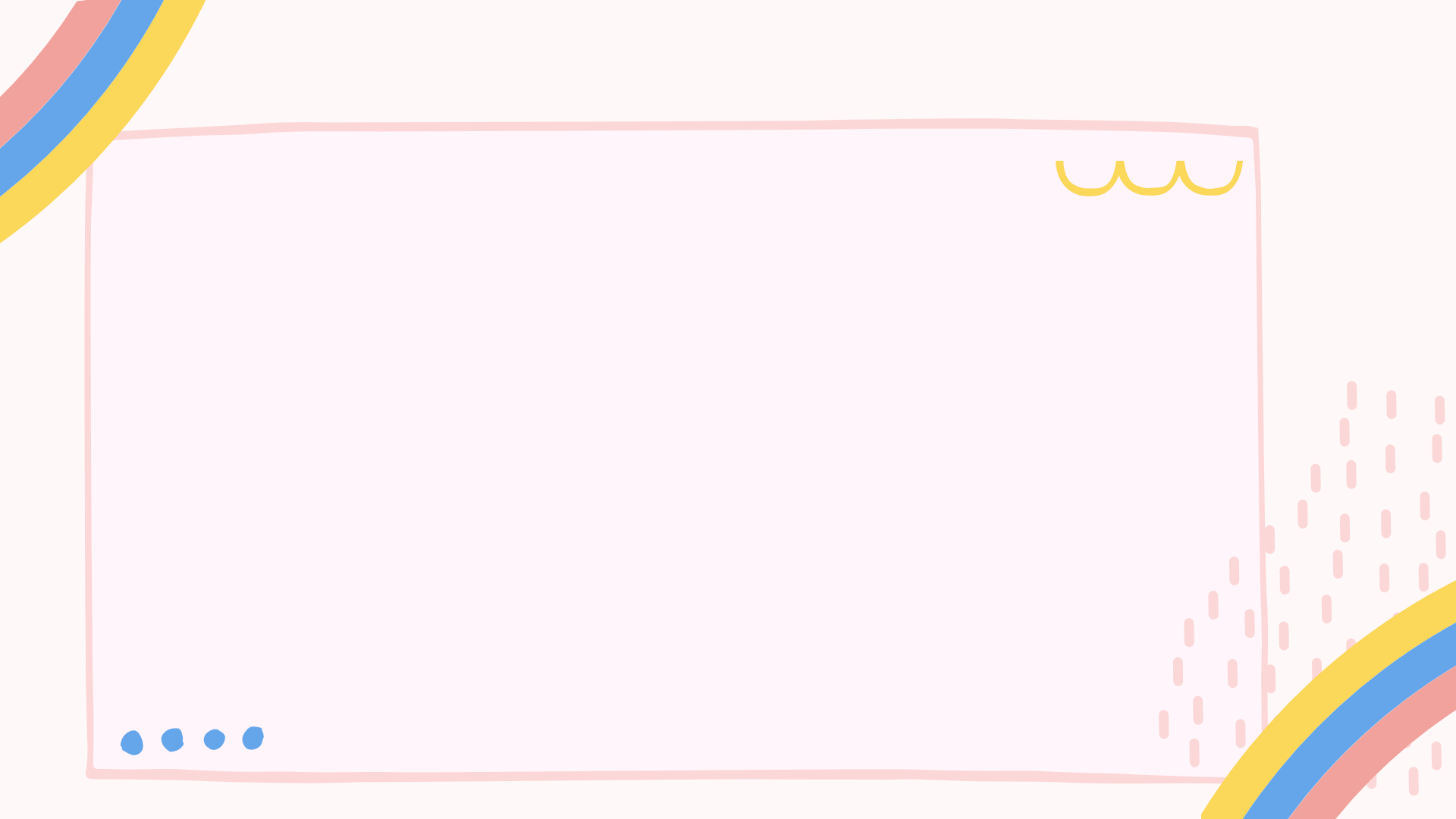 Ôn tập: So sánh hai phân số
(tiếp theo)
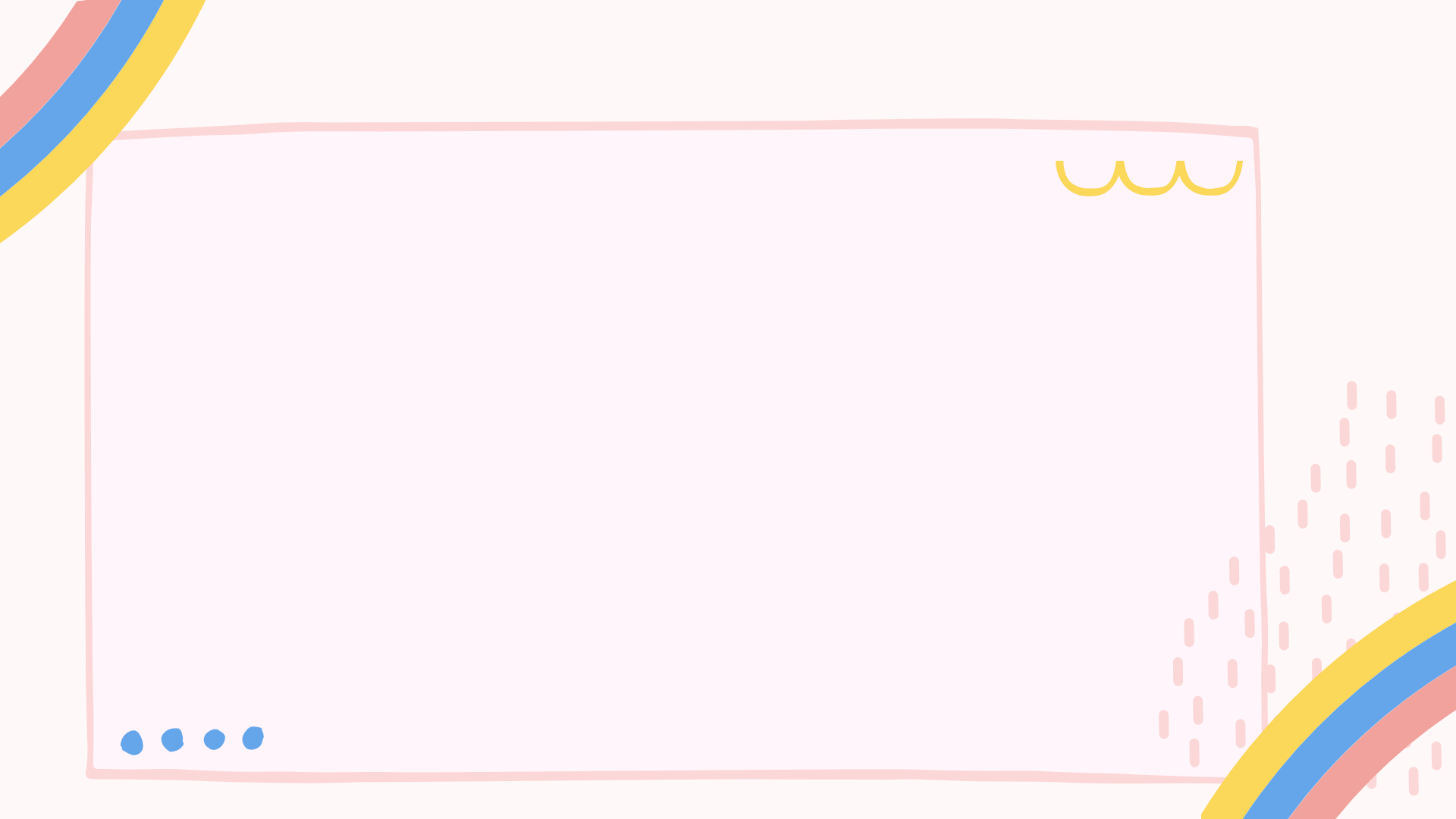 KHỞI ĐỘNG
*So sánh các phân số sau:
<
a)
và
b)
và
Ta có:
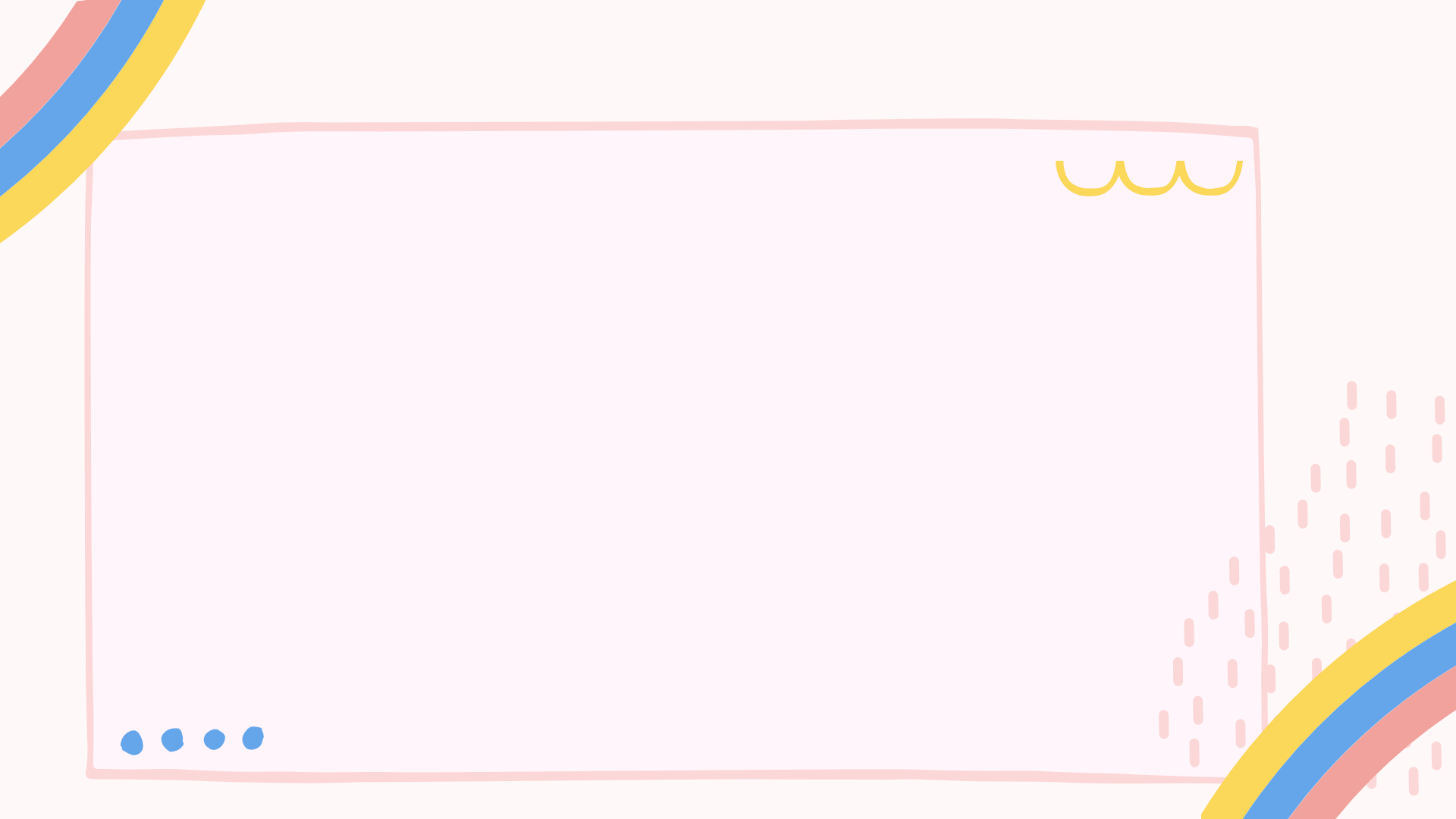 Mục tiêu
Biết so sánh phân số với đơn vị, so sánh hai phân số cùng tử số, khác mẫu số.
Biết so sánh hai phân số.
Vận dụng giải toán về so sánh phân số.
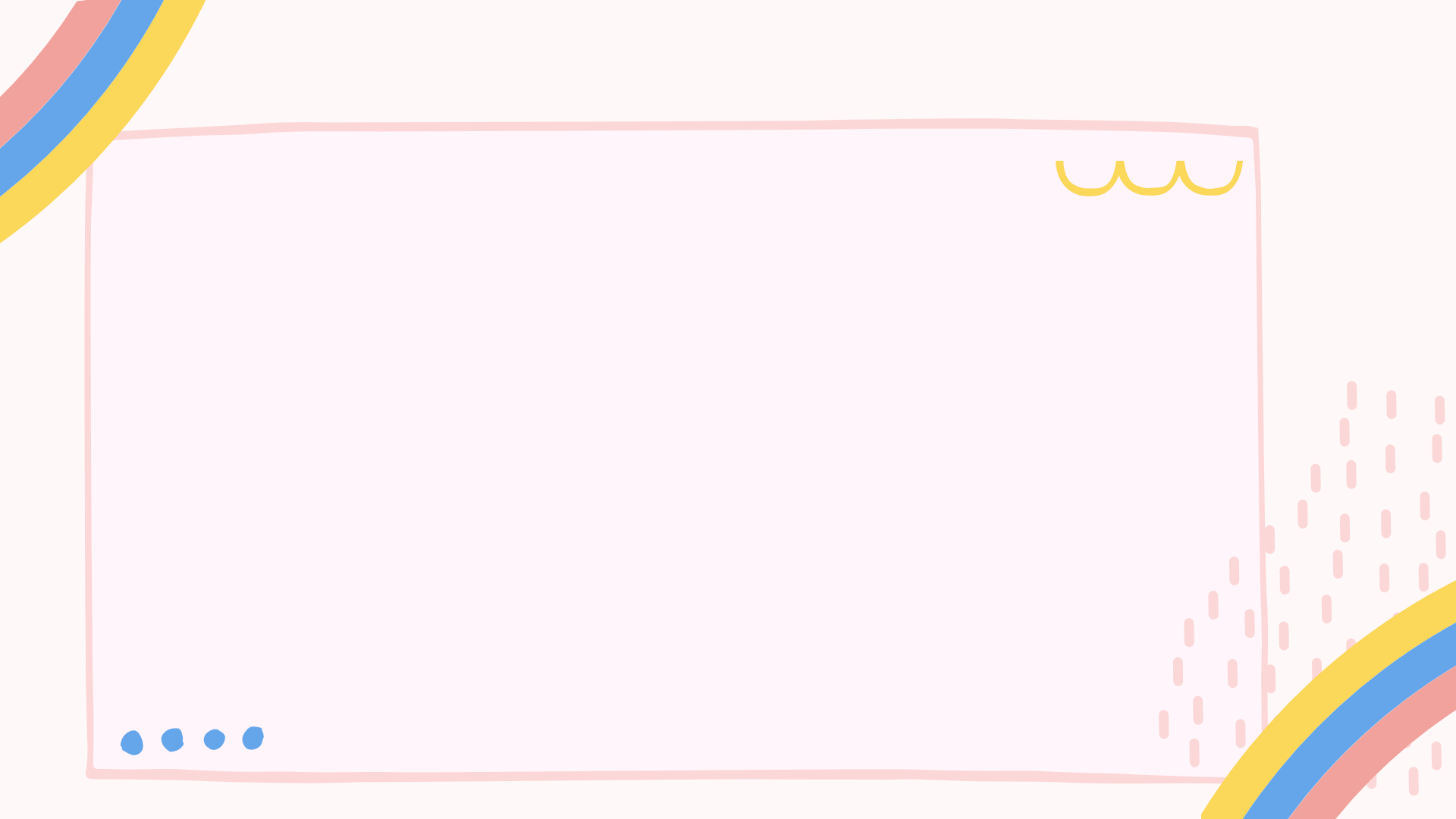 THỰC HÀNH
Bài 1: a) Điền dấu <, >, = vào chỗ chấm:
…
…
…
1
>
1
…
1
>
=
<
1
b) Nêu đặc điểm của phân số lớn hơn 1, bé hơn 1, bằng 1.
- Nếu phân số có tử số bé hơn mẫu số thì phân số đó bé hơn 1.
- Nếu phân số có tử số lớn hơn mẫu số thì phân số đó lớn hơn 1.
- Nếu phân số có tử số và mẫu số bằng nhau thì phân số đó bằng 1.
[Speaker Notes: Dựa vào đâu để biết phân số đó lớn hơn1, bé hơn 1 hay bằng 1?
Qua BT 1, con đã đạt được mục tiêu nào của bài học?]
Bài 2: a) So sánh các phân số:
<
và
và
và
>
>
b) Nêu cách so sánh hai phân số có cùng tử số.
Trong hai phân số cùng tử số:
- Phân số nào có mẫu số bé hơn thì lớn hơn.
- Phân số nào có mẫu số lớn hơn thì bé hơn.
[Speaker Notes: Khi so sánh 2 phân số cùng tử số, cần chú ý gì?
Qua BT 2, con đã đạt được mục tiêu nào của bài học?]
Bài 3: Phân số nào lớn hơn?
;
;
và
và
b)
c)
và
a)
Ta có:
Ta có:
[Speaker Notes: Nêu các cách so sánh 2 phân số khác mẫu số?
GV lưu ý: Câu b có thể sử dụng cách so sánh QĐTS để gọn hơn, cho HS trình bày cách QĐTS.
Qua BT 3, con đã đạt được mục tiêu nào của bài học?]
Bài 4: Mẹ có một số quả quýt. Mẹ cho chị      số quả quýt đó, cho em      số quả quýt đó. Hỏi ai được mẹ cho nhiều quýt hơn?
Tóm tắt:
số quả quýt
Chị:
Ai nhiều quýt hơn?
Em:
số quả quýt
Bài giải:
[Speaker Notes: Bài toán thuộc dạng toán gì? (Áp dụng so sánh 2 phân số)
Qua BT 4, con đã đạt được mục tiêu nào của bài học?]
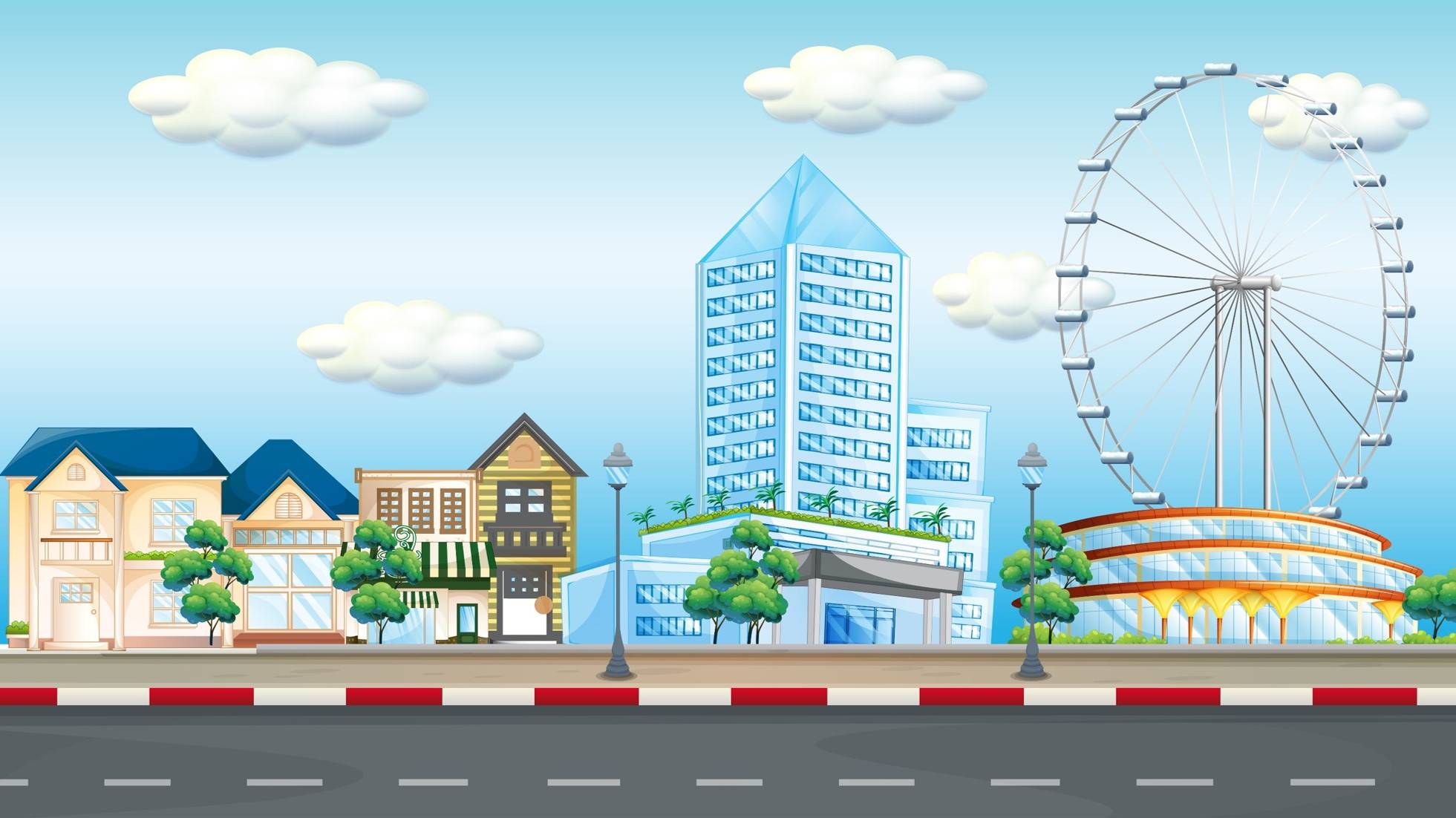 Vượt chướng ngại vật
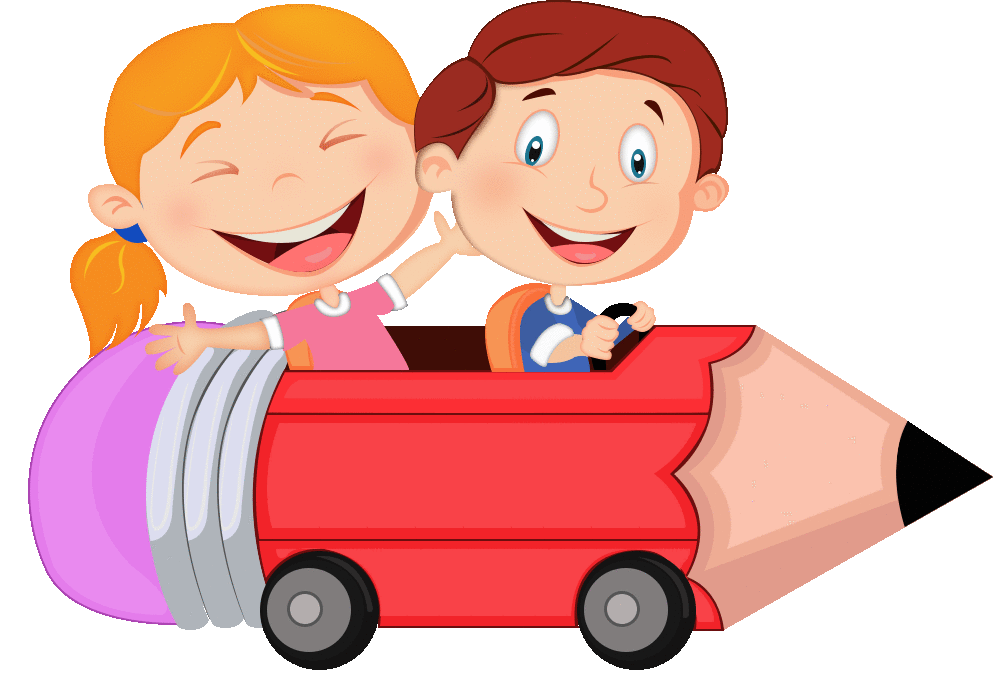 [Speaker Notes: Có 3 câu hỏi, nếu trả lời đúng mỗi câu sẽ được đi đến trả lời câu tiếp theo. Người chơi trả lời hết 3 câu là về đến đích sẽ nhận được 1 phần thưởng.]
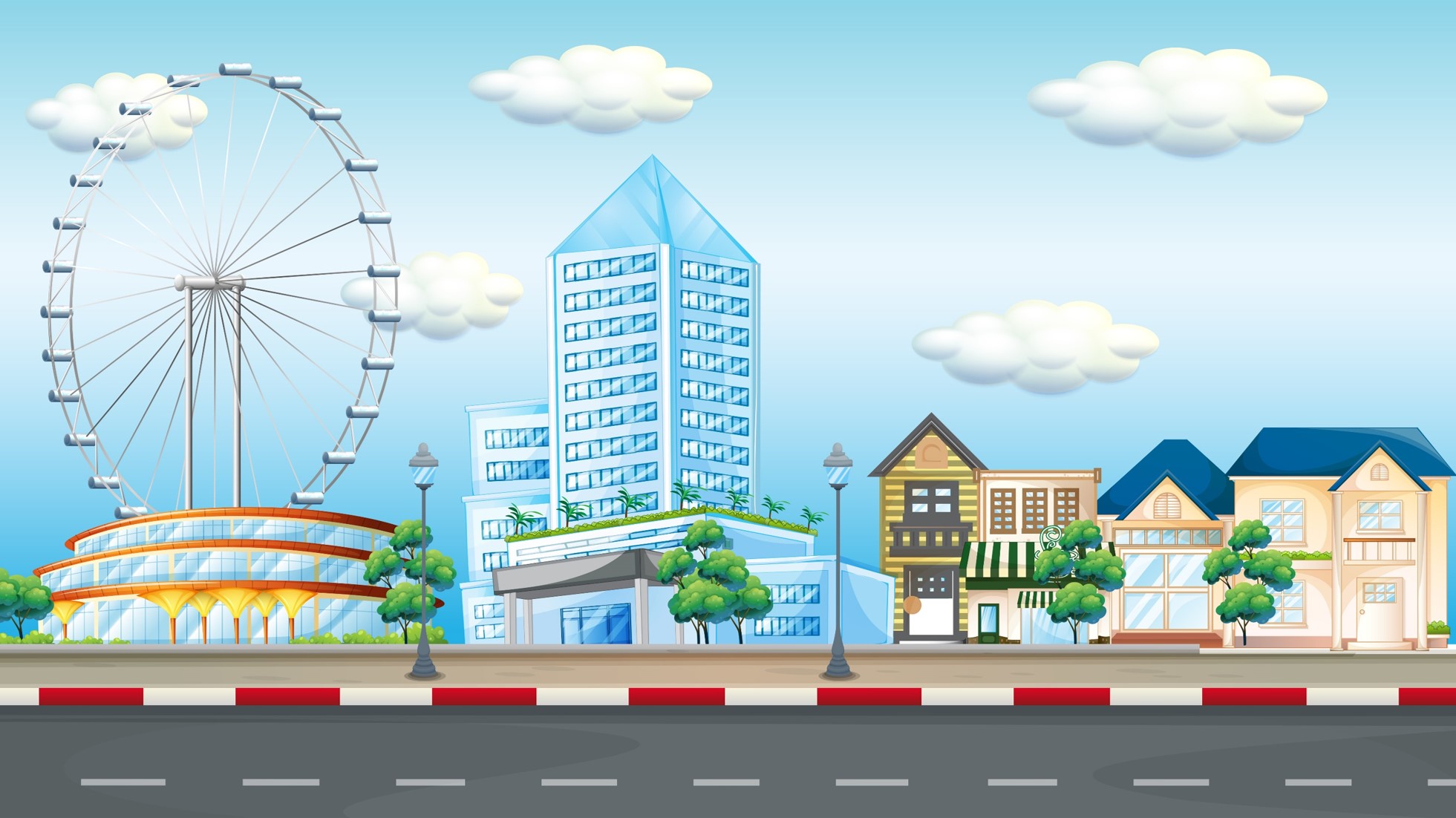 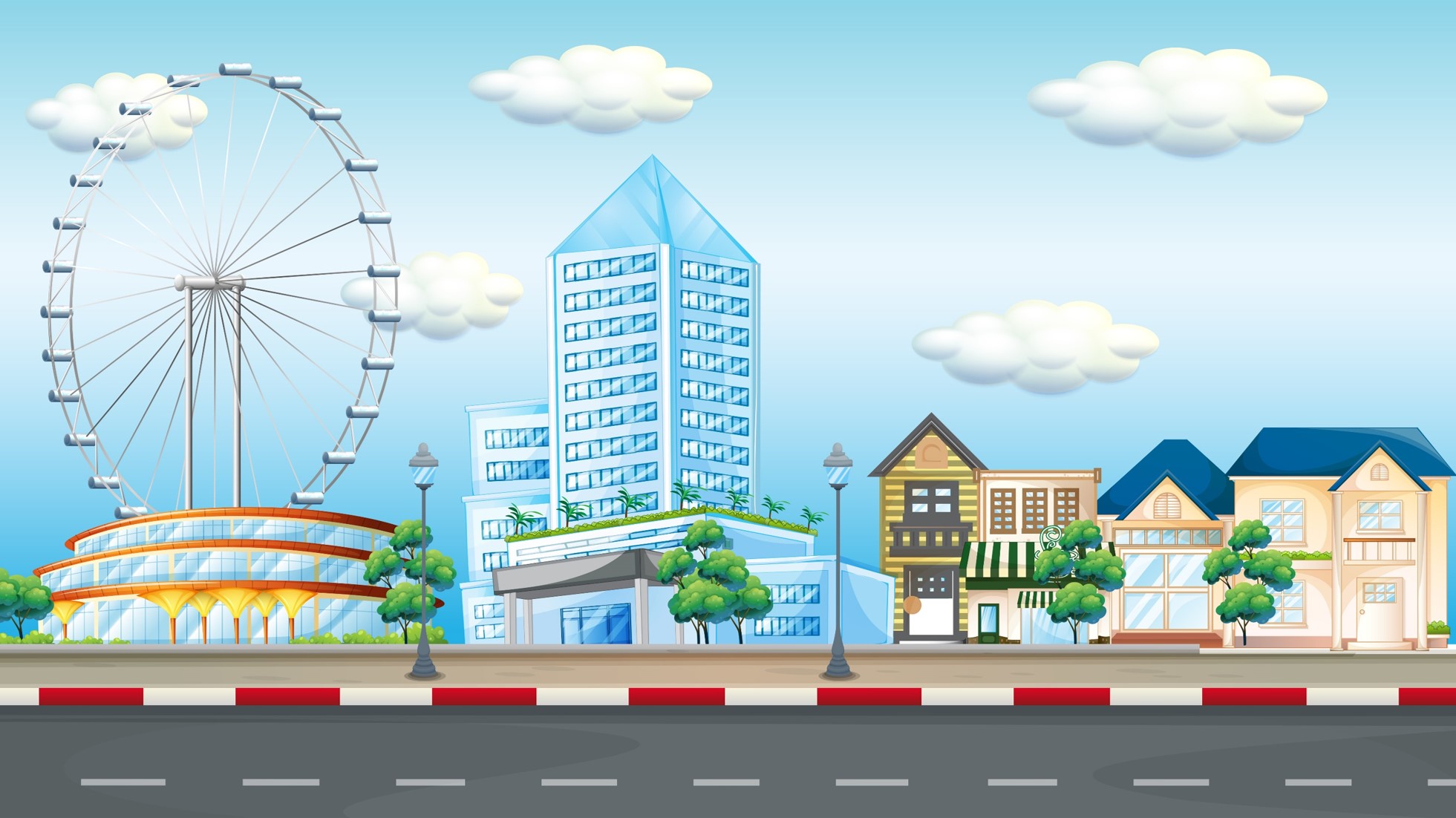 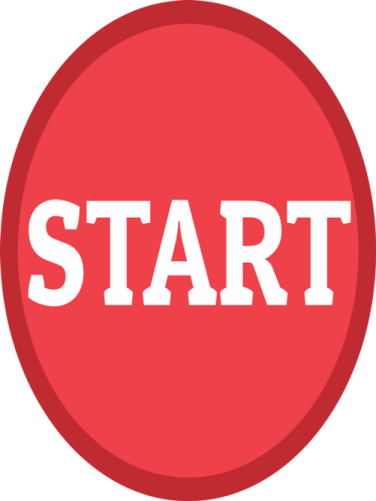 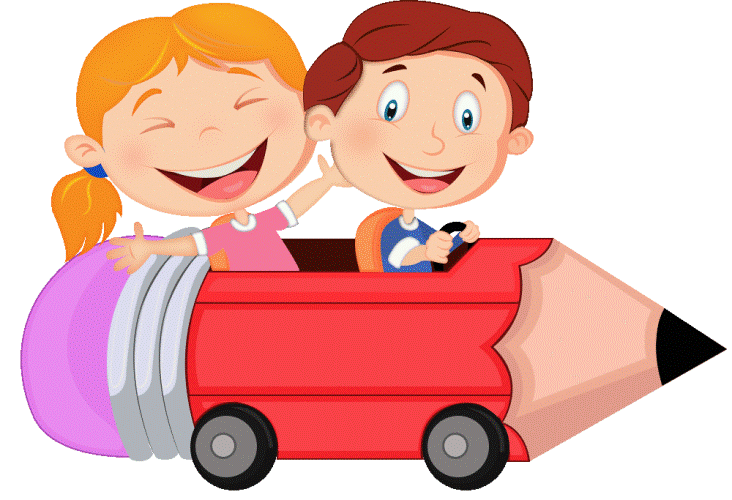 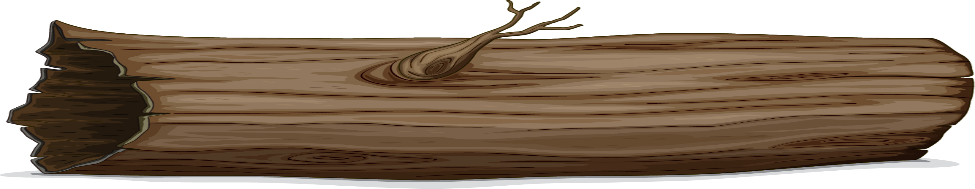 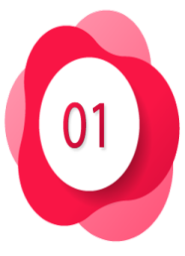 [Speaker Notes: GV bấm vào start để xe đi. Rồi bấm vào số 1 để hiện câu hỏi 1]
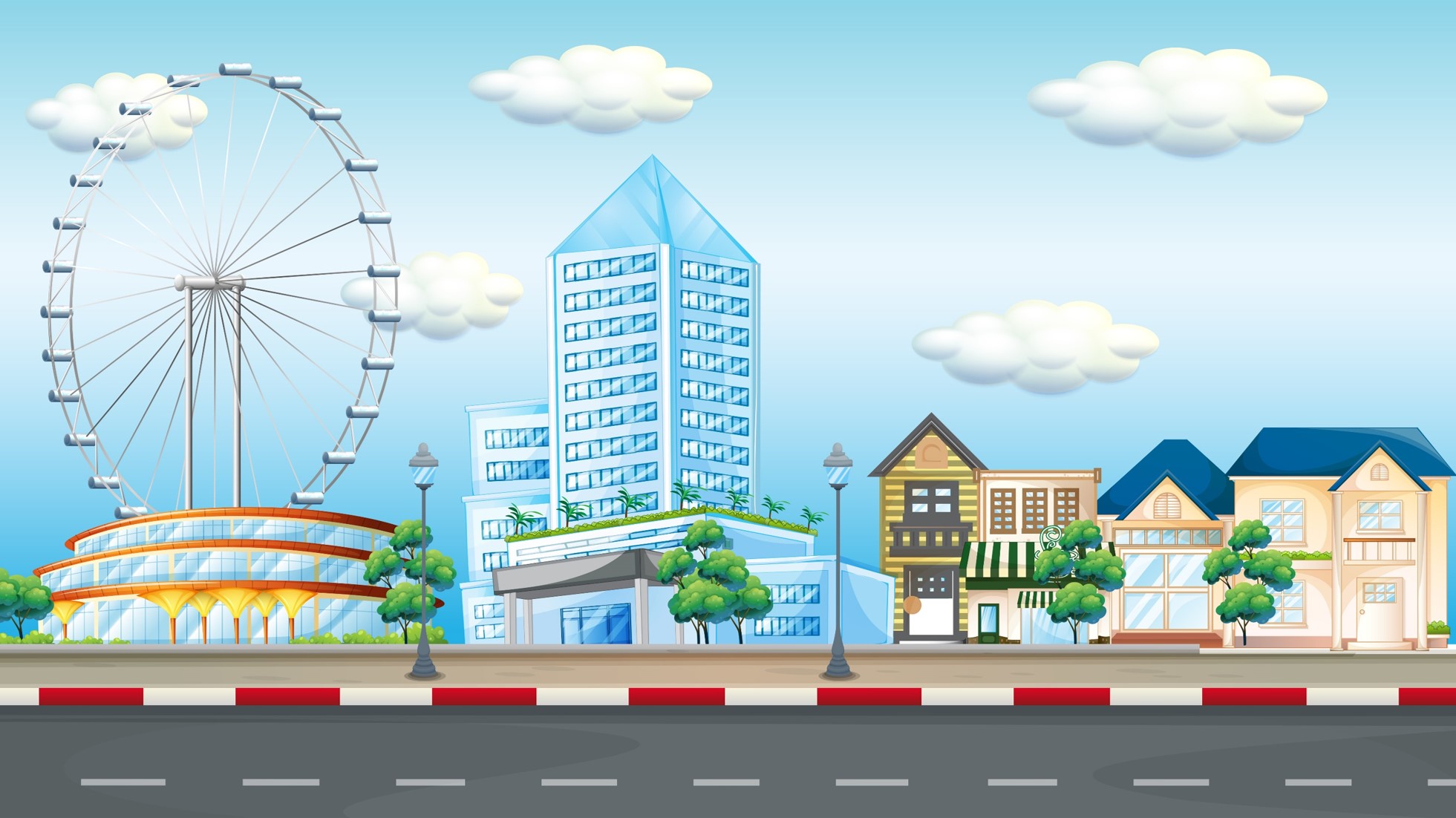 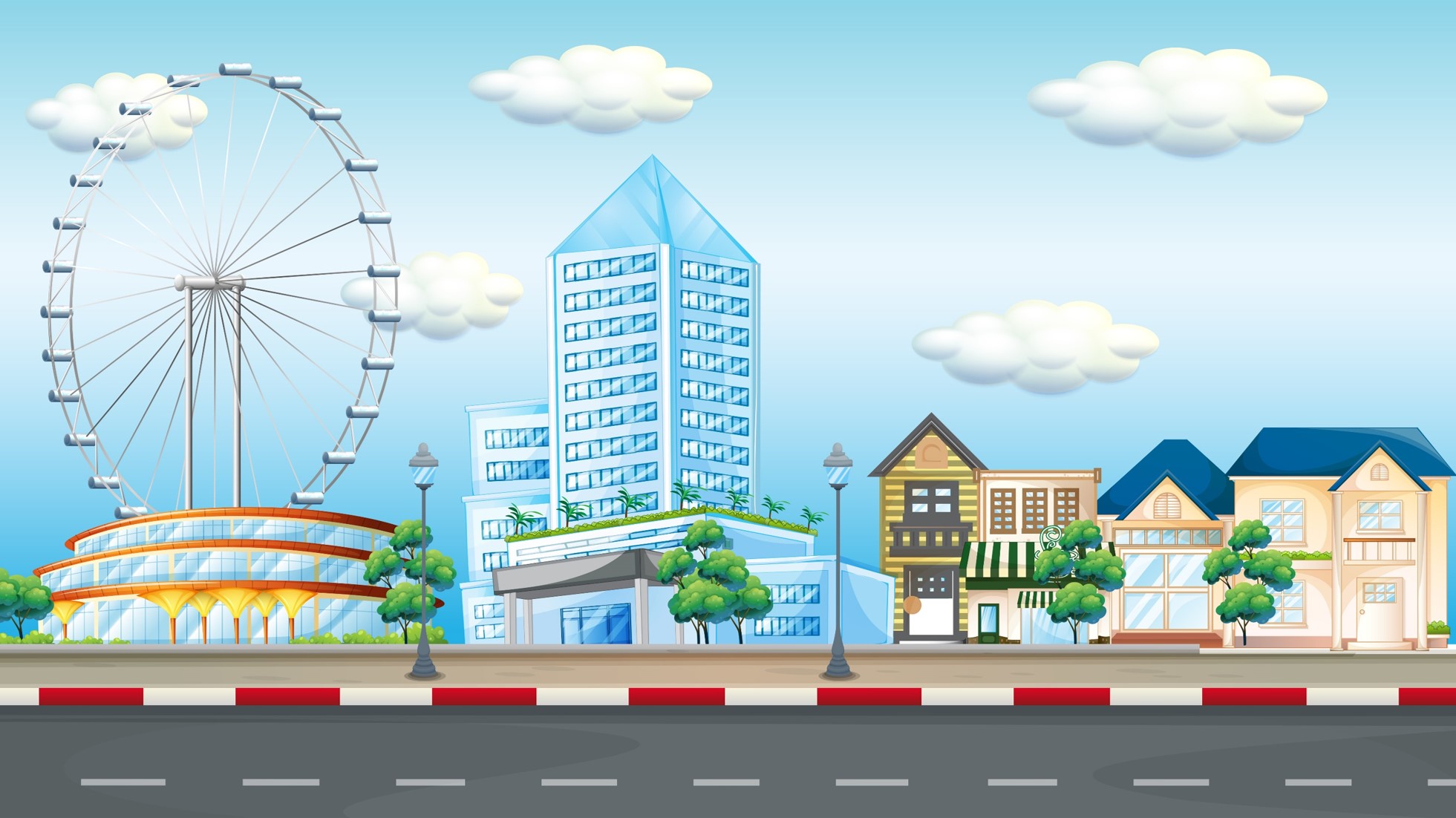 Câu 1: Trong các phân số sau, phân số lớn hơn 1 là:
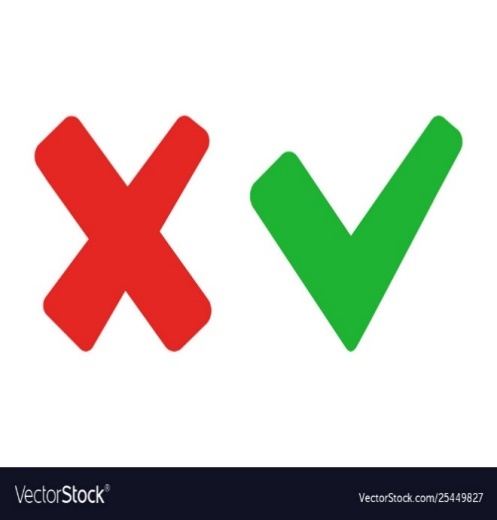 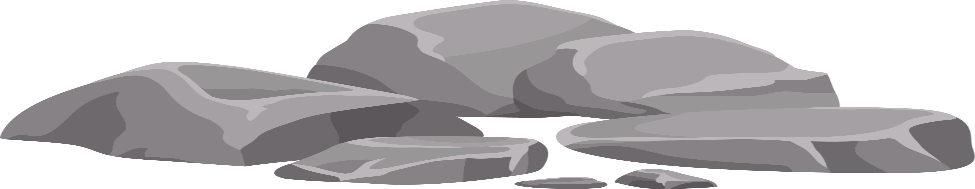 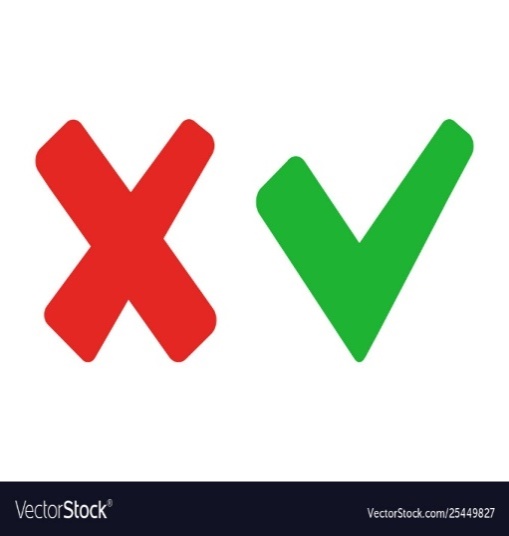 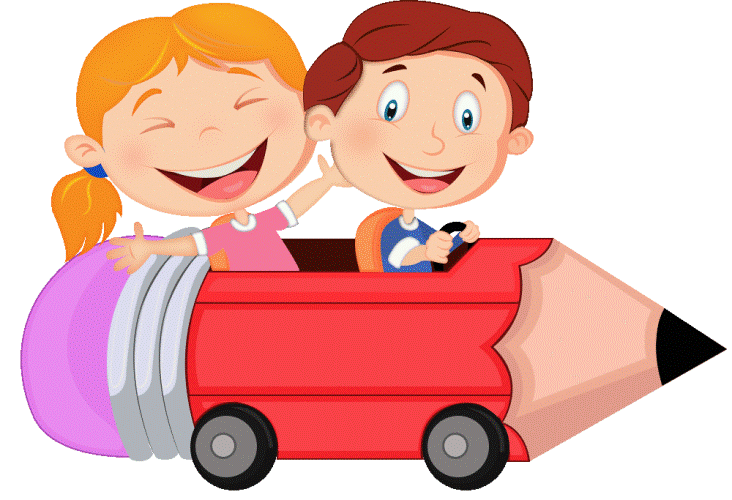 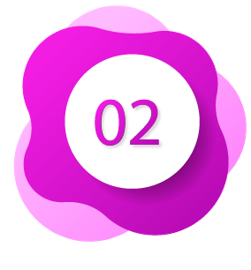 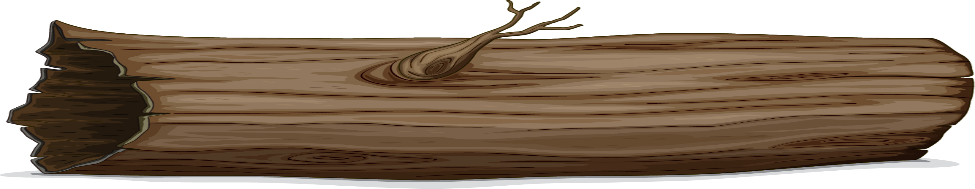 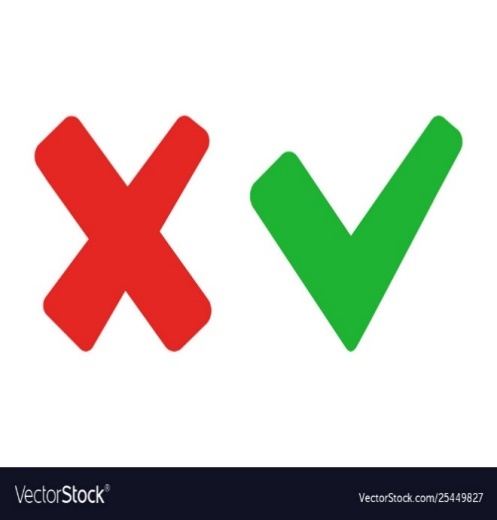 [Speaker Notes: Nếu HS trả lời đúng thì xe vượt chướng ngại vật đi tiếp để câu 2. bấm vào Số 2]
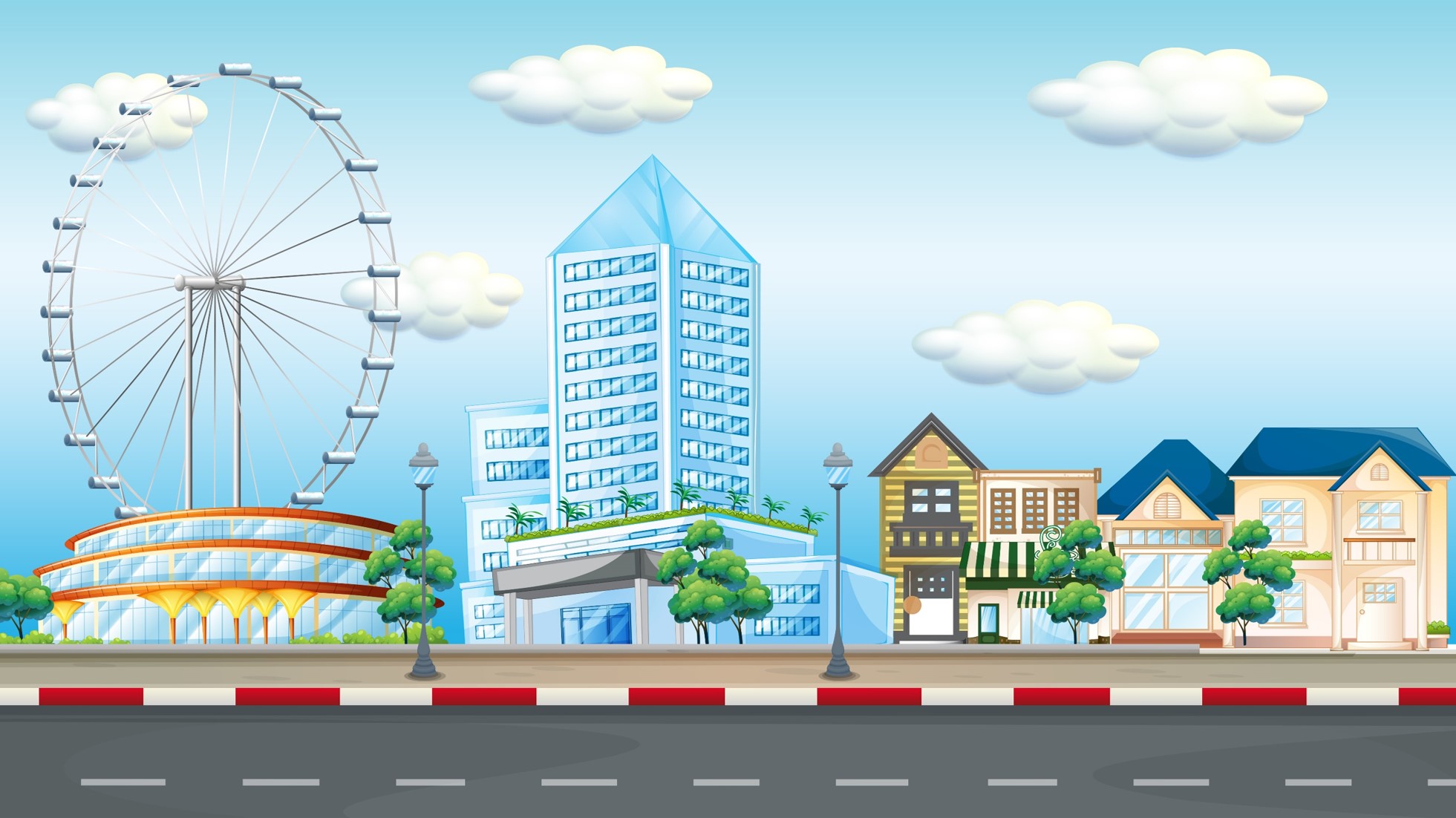 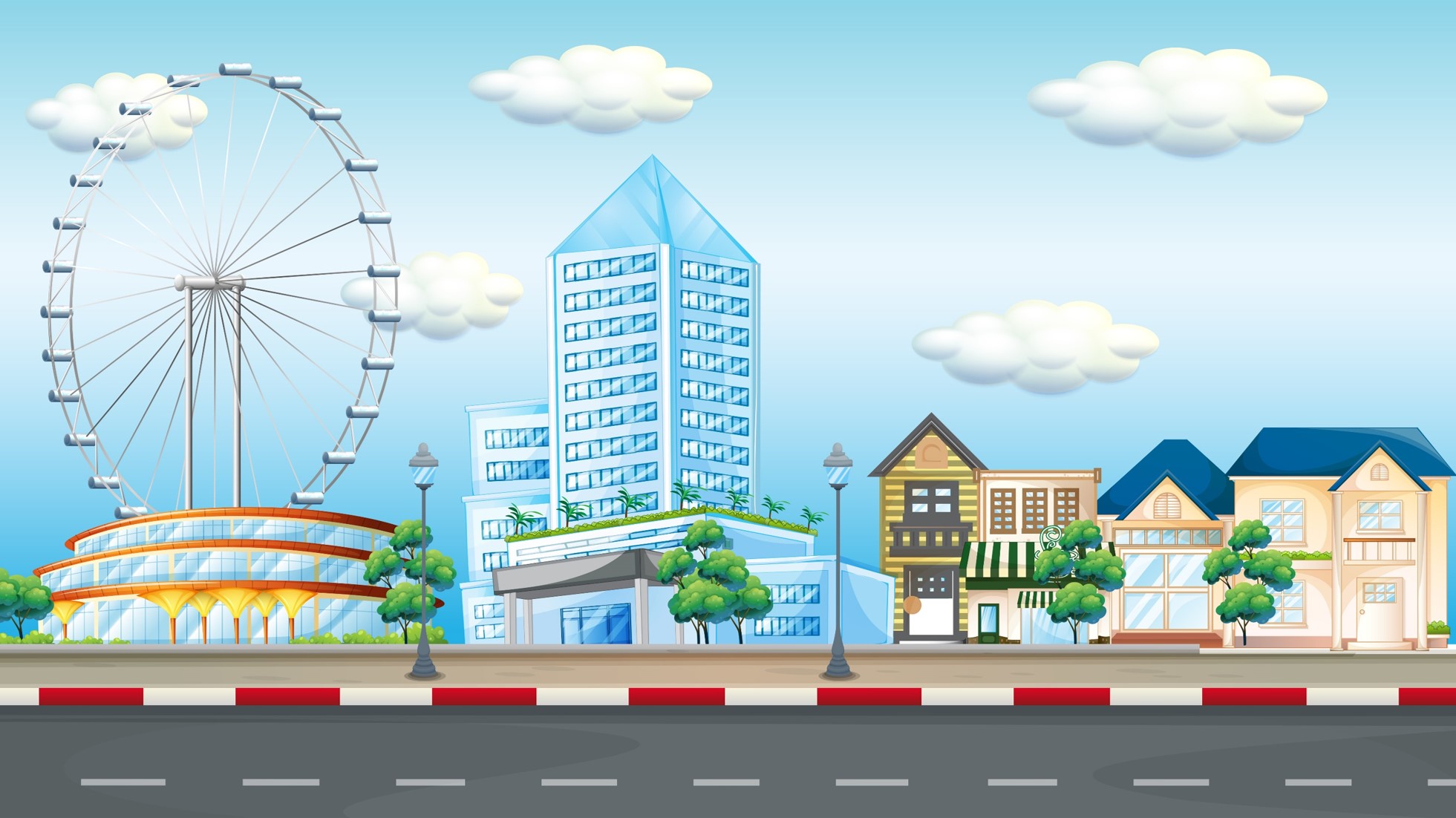 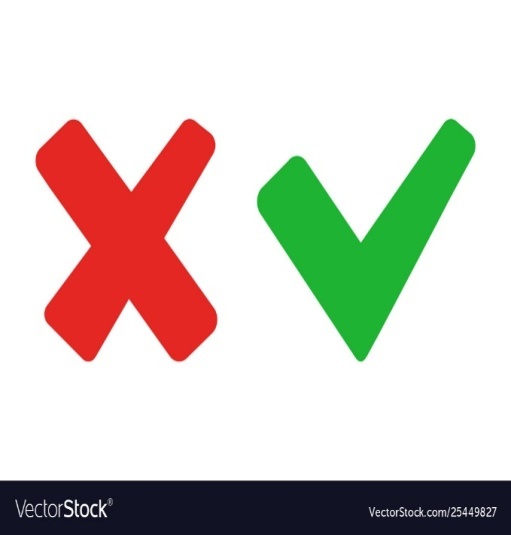 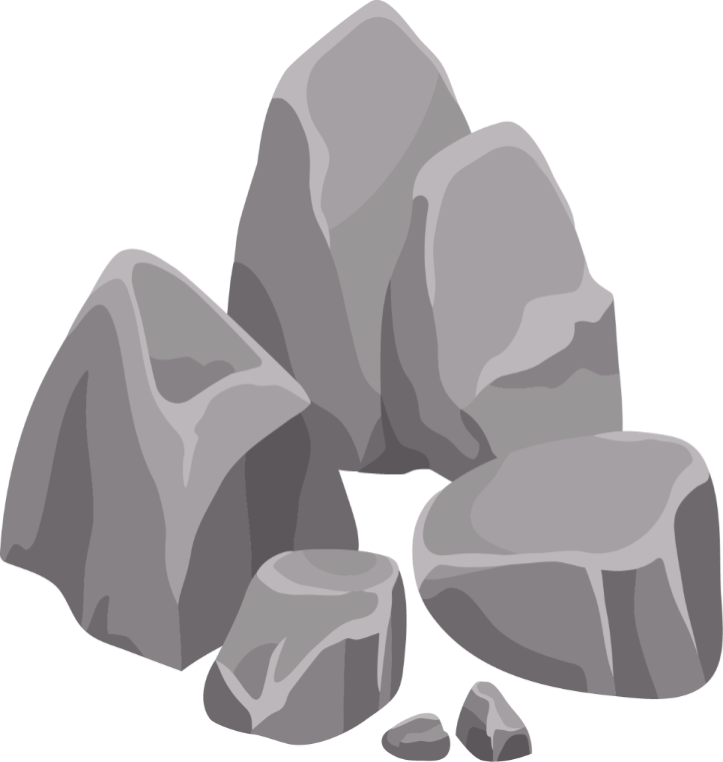 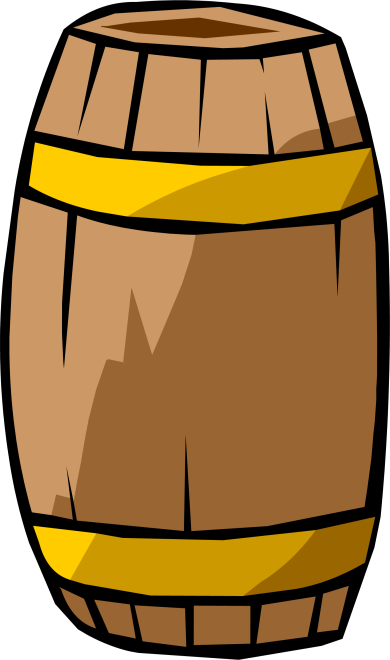 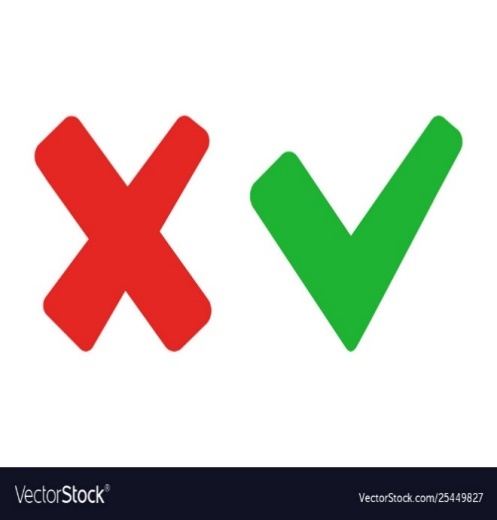 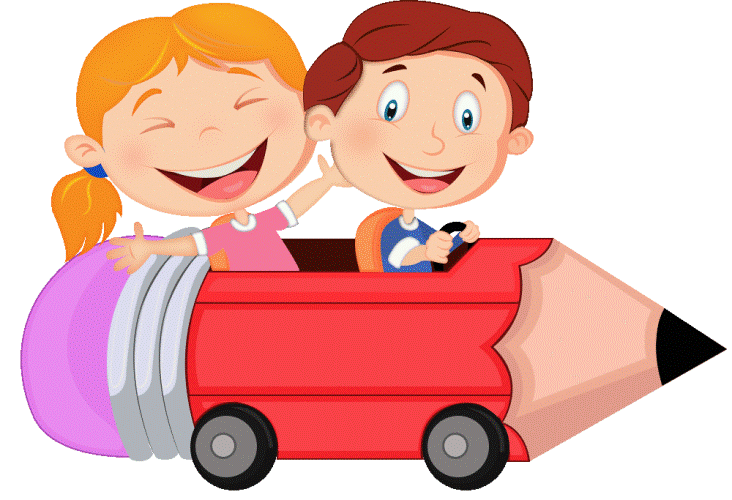 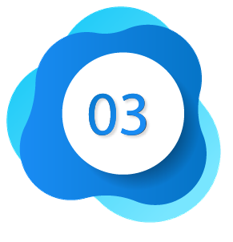 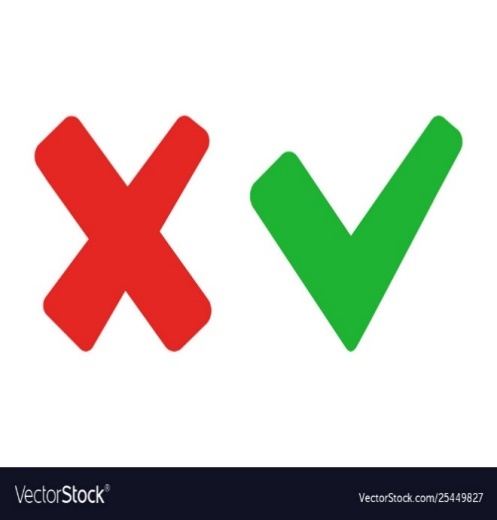 [Speaker Notes: HS chọn đáp án đúng thì xe đi tiếp. GV bấm câu hỏi 3 vào số 3]
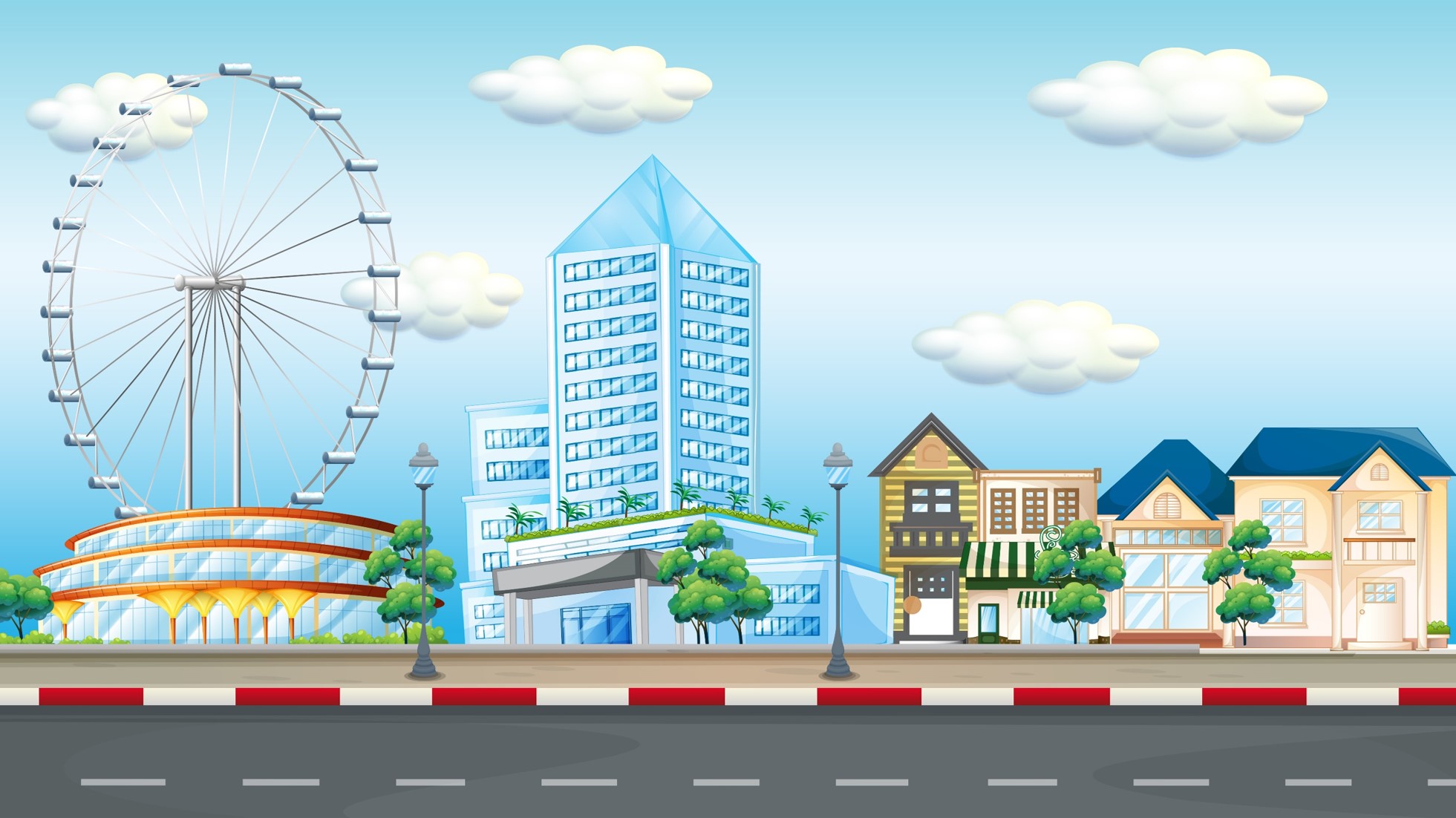 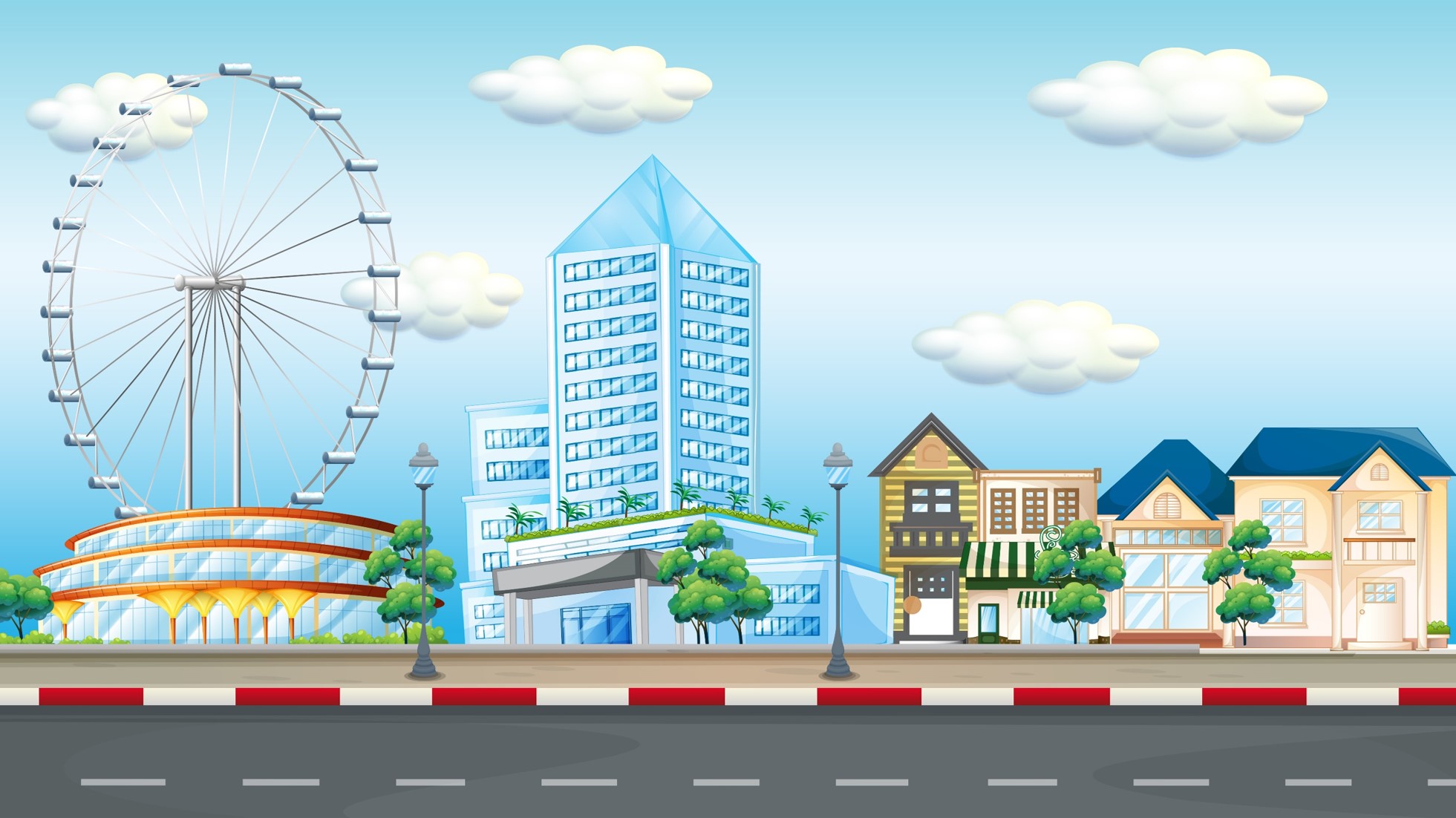 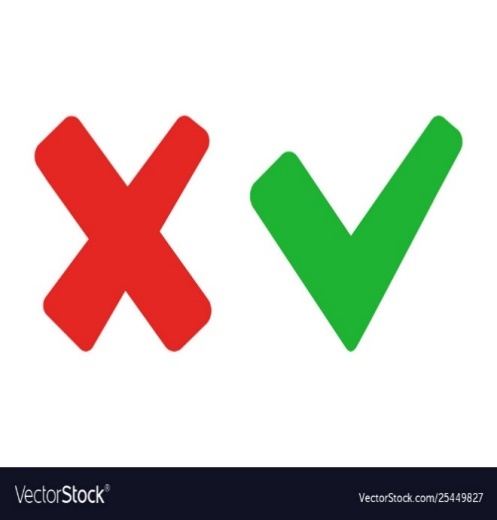 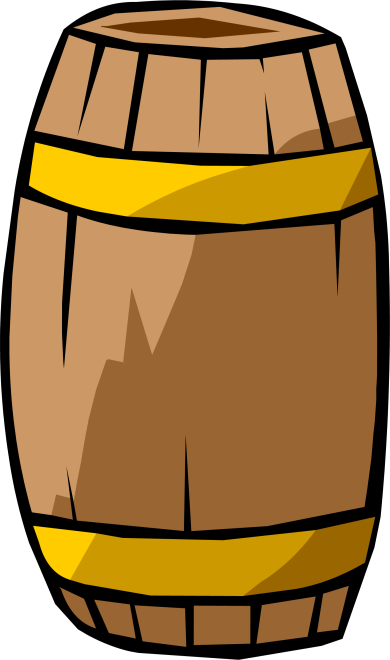 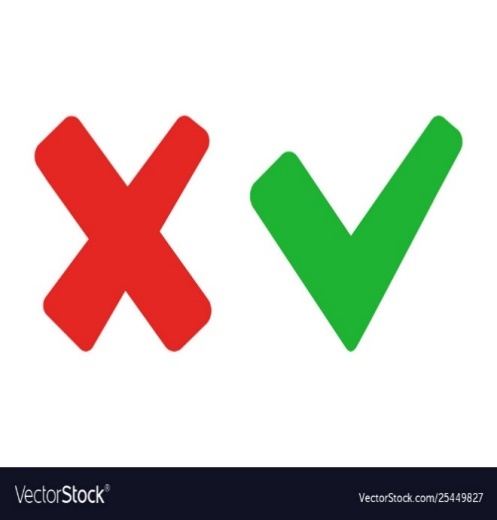 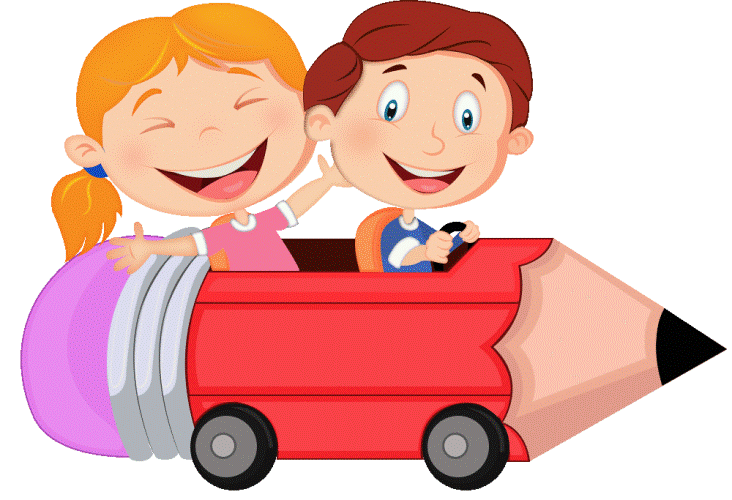 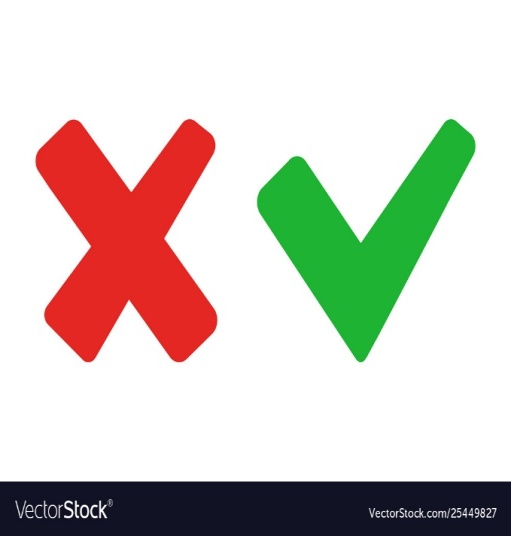 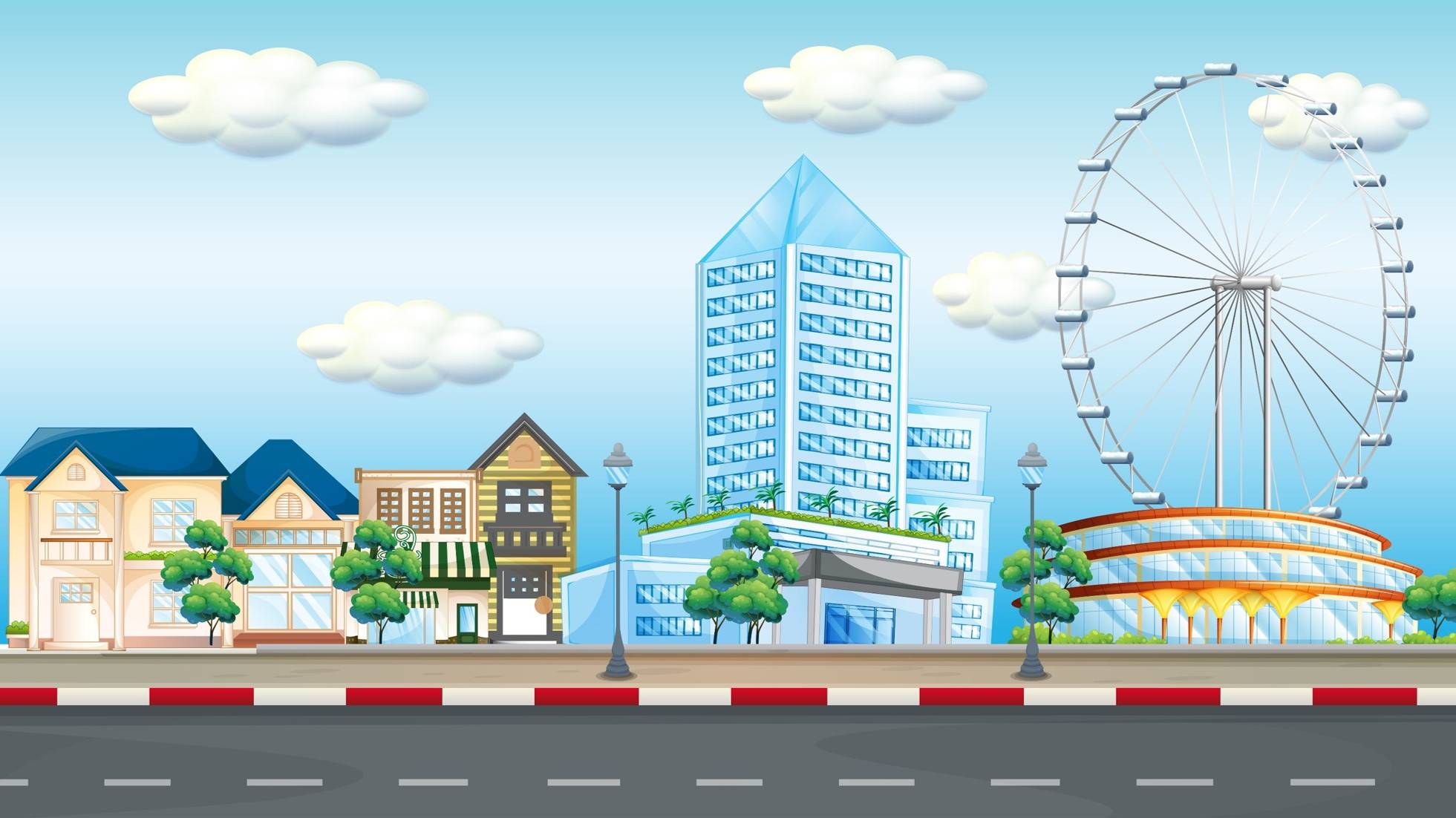 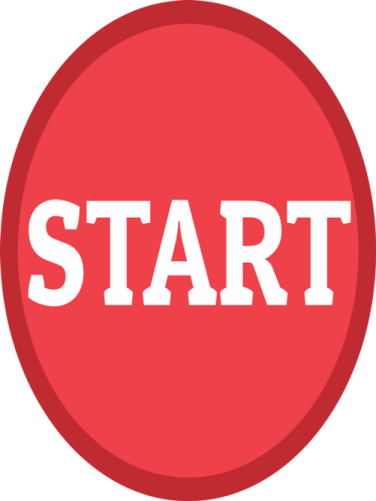 ĐÍCH
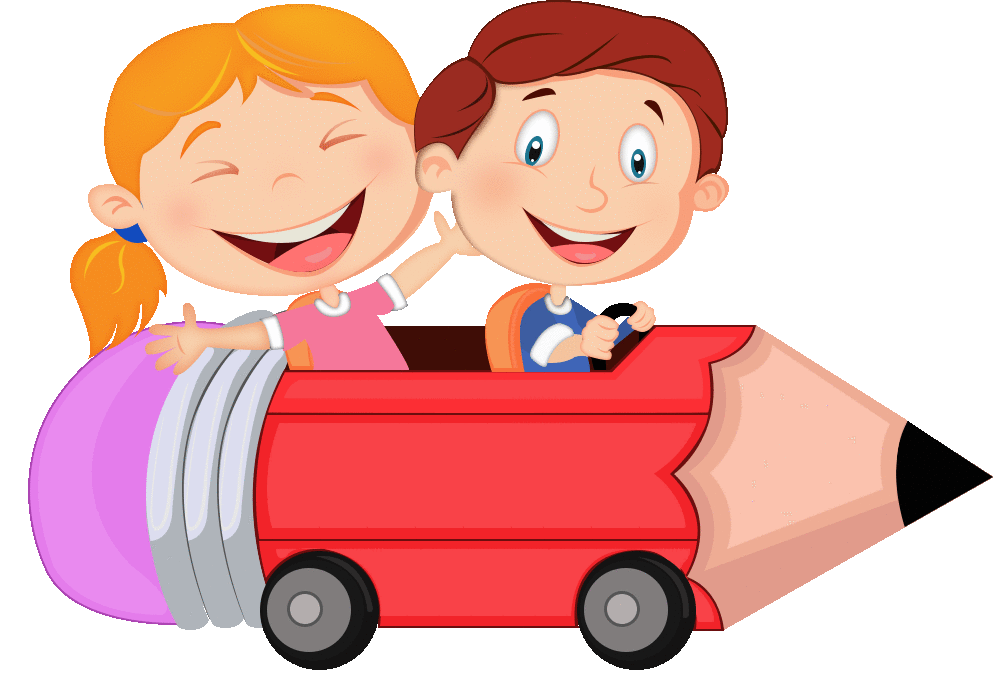 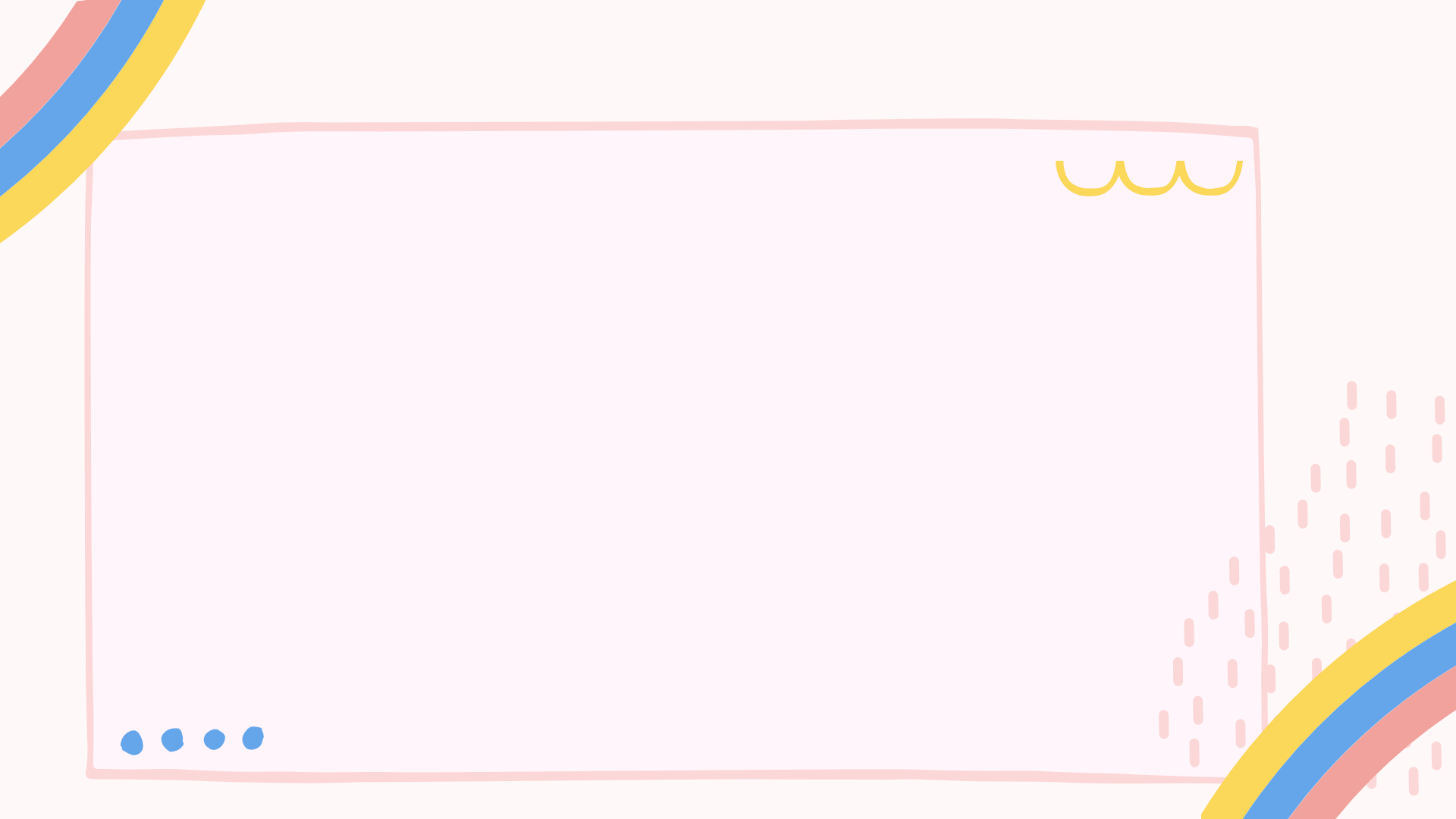 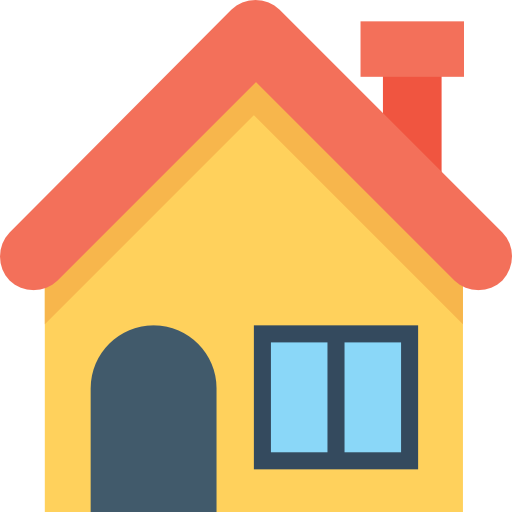 Tìm hiểu cách so sánh hai phân số bằng cách khác.
Chuẩn bị bài sau: Phân số thập phân